الدرس السابع عشر
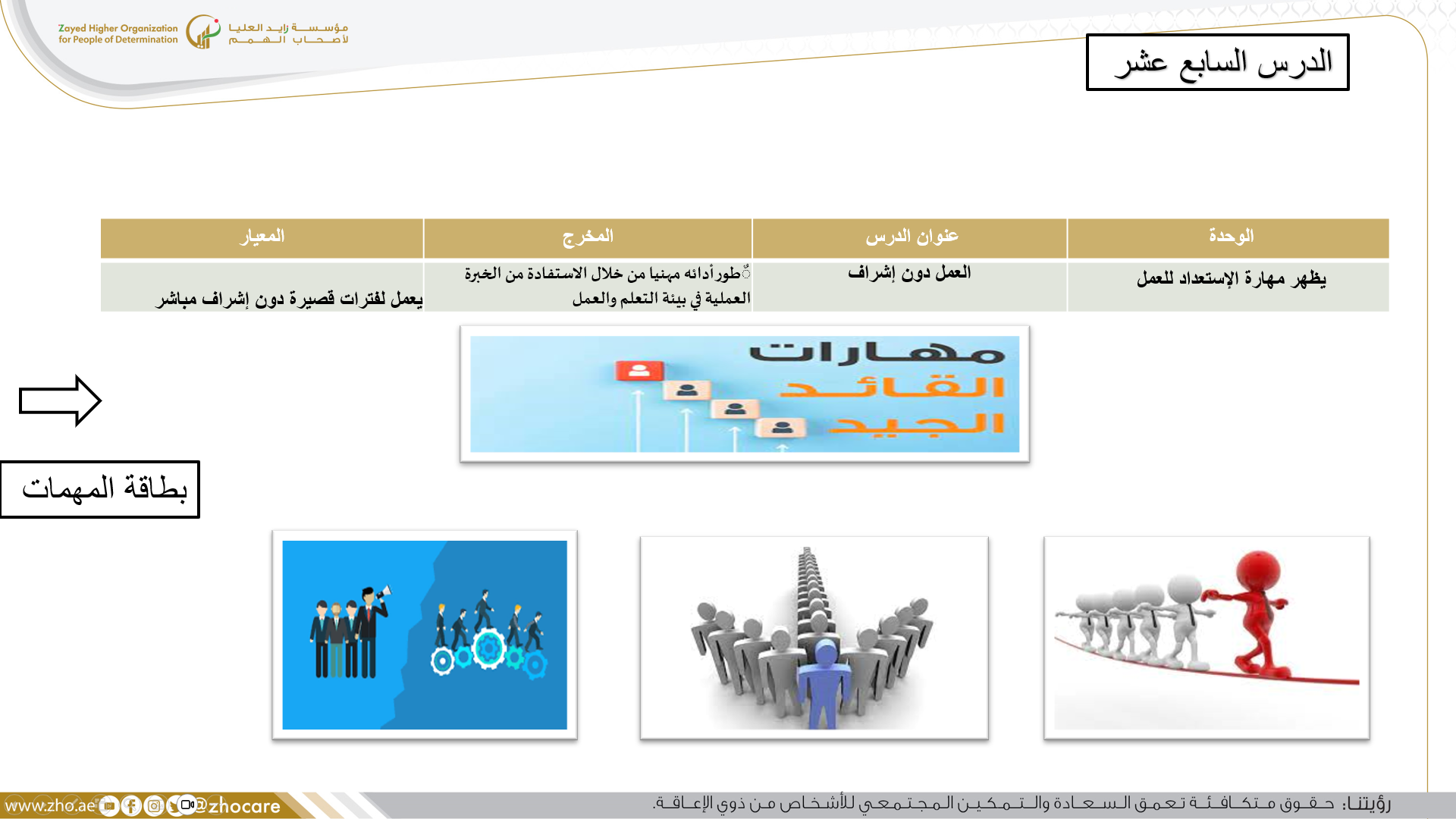 بطاقة المهمات